Geometry of Similarity Search
Alex Andoni
(Columbia University)
Find pairs of similar images
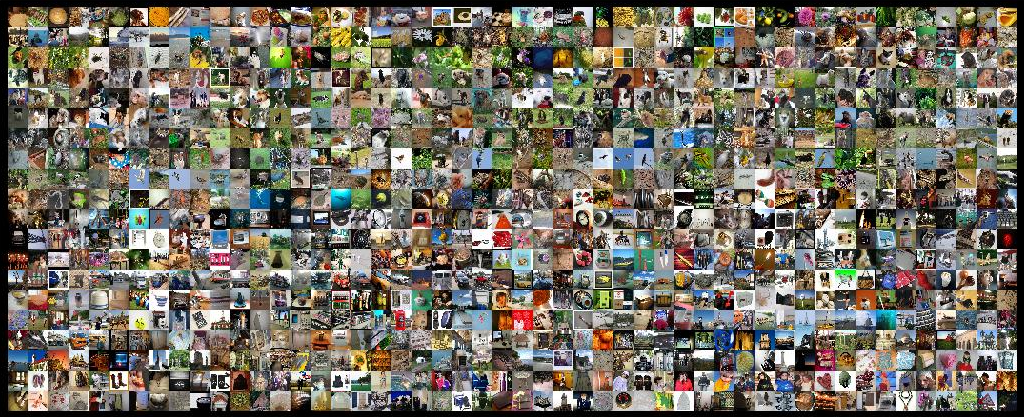 how should we measure similarity?
2
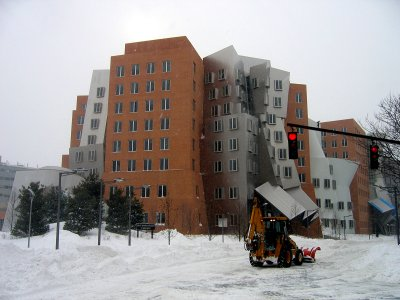 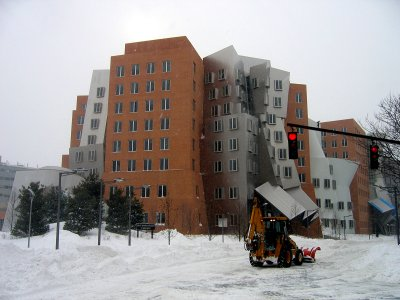 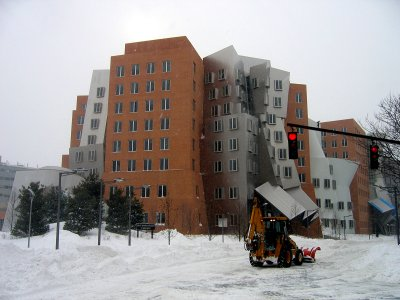 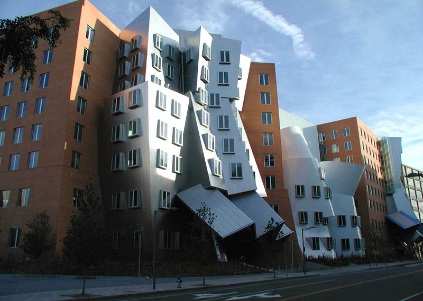 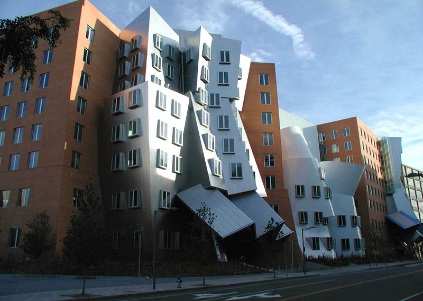 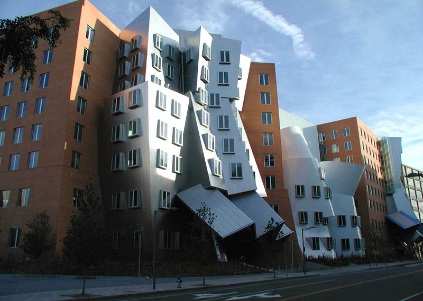 Measuring similarity
000000
011100
010100
000100
010100
011111
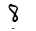 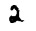 000000
001100
000100
000100
110100
111111
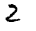 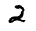 Sets of points

Earth-Mover
Distance
Image courtesy of Kristen Grauman
Problem: Nearest Neighbor Search (NNS)
4
Preamble: How to check for an exact match ?
just pre-sort !
Preprocess:
  Sort the points

Query:
  Perform binary search
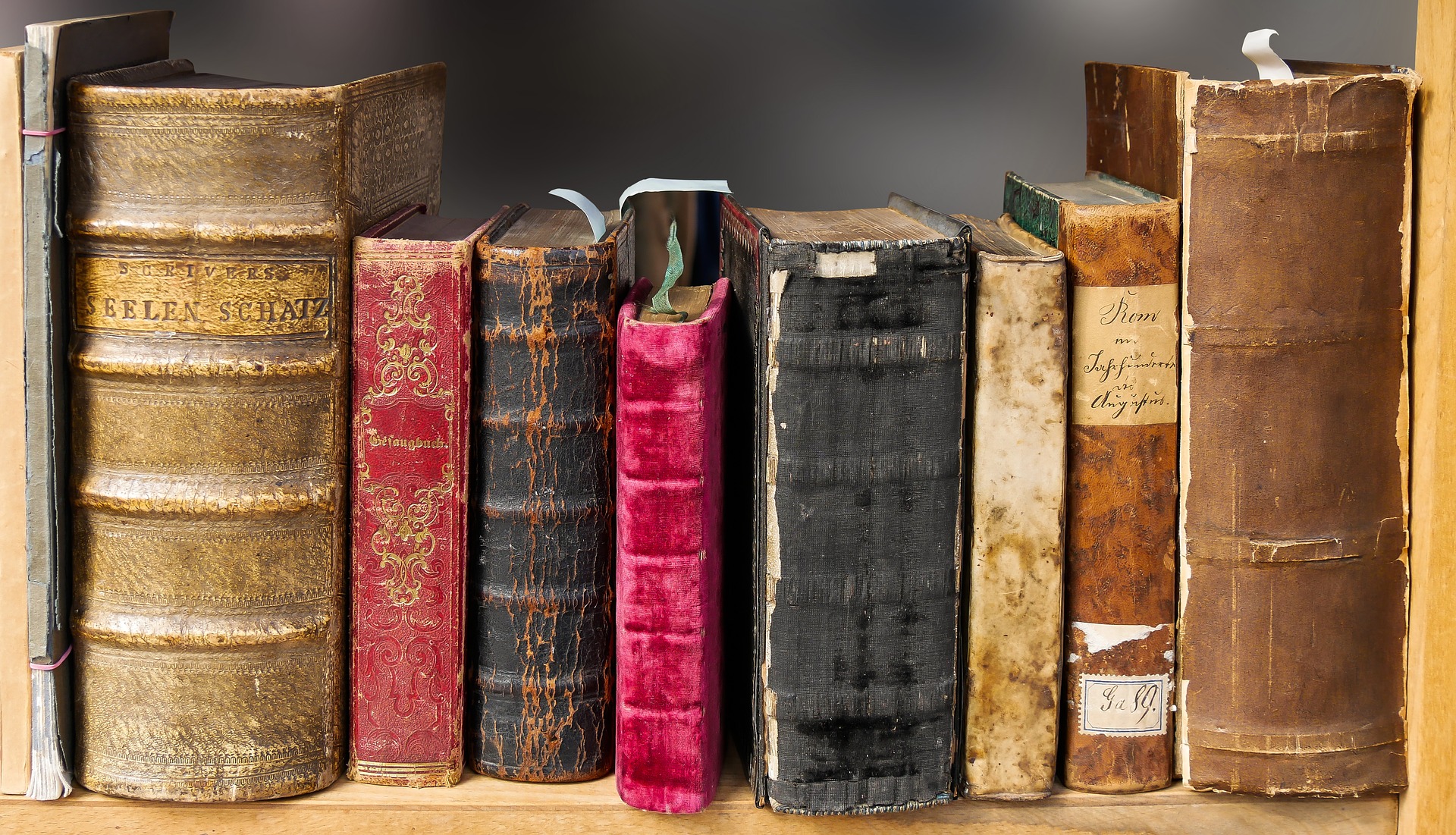 000000
000000
000000
000000
000000
000000
001100
011100
001100
001100
001100
001100
000000
001100
000100
000100
110100
111111
000000
011100
010100
000100
010100
011111
…
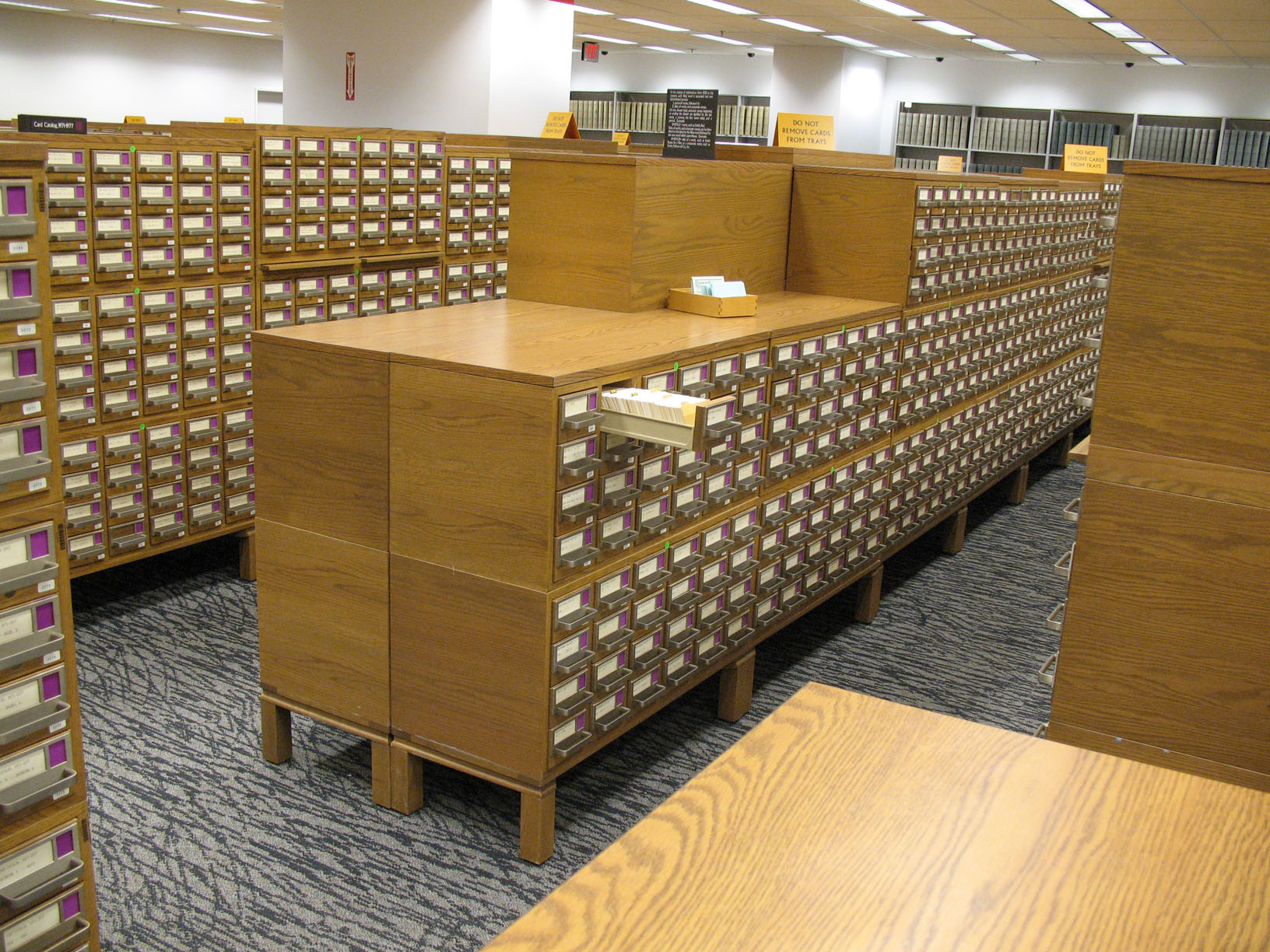 Also works for NNS for 1-dimensional vectors…
7.3
3.5
5
6
7
5
2
1.1
High-dimensional case
Underprepared: no preprocessing
Overprepared: store an answer for every possible query
6
Relaxed problem: Approximate Near Neighbor Search
similar
not similar
kind of…
either way
7
Approach: Locality Sensitive Hashing
[Indyk-Motwani’98]
randomized
several indexes
1
How to construct good maps?
8
Map #1 : random grid
[Datar-Indyk-Immorlica-Mirrokni’04]
Can we do better?
9
Map #2 : ball carving
[A-Indyk’06]
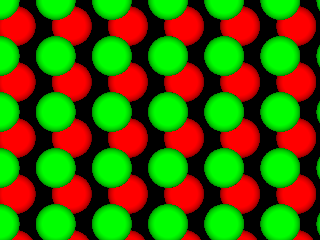 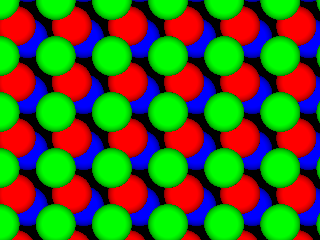 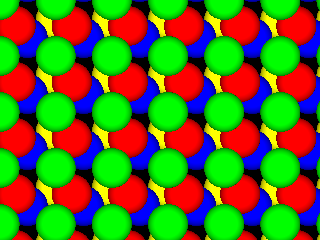 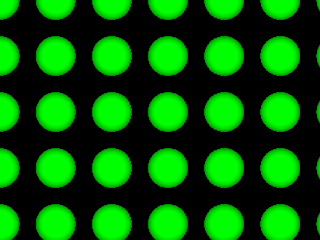 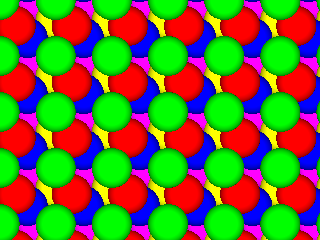 2D
Similar space partitions ubiquitous:
Approximation algorithms [Goemans, Williamson 1995], [Karger, Motwani, Sudan 1995], [Charikar, Chekuri, Goel, Guha, Plotkin 1998], [Chlamtac, Makarychev, Makarychev 2006], [Louis, Makarychev 2014]
Spectral graph partitioning [Lee, Oveis Gharan, Trevisan 2012], [Louis, Raghavendra, Tetali, Vempala 2012]
Spherical cubes [Kindler, O’Donnell, Rao, Wigderson 2008]
Metric embeddings [Fakcharoenphol, Rao, Talwar 2003], [Mendel, Naor 2005]
Communication complexity [Bogdanov, Mossel 2011], [Canonne, Guruswami, Meka, Sudan 2015]
11
LSH Algorithms for Euclidean space
Is there even better LSH map?
12
[Speaker Notes: Other ways to use LSH]
To be or not to be
Some other LSH algorithms
To search or not to search
search
sketch
not
not
not
not
be
be
to
or
to
or
1
…01111…
…11101…
1
…01122…
…21102…
{be,not,or,to}
{not,or,to,search}
be
to
13
LSH is tight… what’s next?
Datasets with additional structure
[Clarkson’99,
Karger-Ruhl’02,
Krauthgamer-Lee’04,
Beygelzimer-Kakade-Langford’06,
Indyk-Naor’07,
Dasgupta-Sinha’13,  
Abdullah-A.-Krauthgamer-Kannan’14,…]
Space-time trade-offs…
[Panigrahy’06,  A.-Indyk’06, Kapralov’15, 
A.-Laarhoven-Razenshteyn-Waingarten’17]
Are we really done with basic NNS algorithms?
14
Beyond Locality Sensitive Hashing?
Can get better maps, if allowed to depend on the dataset!
“ I’ll tell you where to find The Origin of Species once you recite all existing books
Can get better, efficient maps, if 
depend on the dataset!
best LSH
algorithm
15
New Approach: Data-dependent LSH
[A-Razenshteyn’15]
Two new ideas:
1) a nice point configuration
2) can always reduce to such configuration
data-dependent
16
1) a nice point configuration
17
1) a nice point configuration
2) can always reduce to such configuration
18
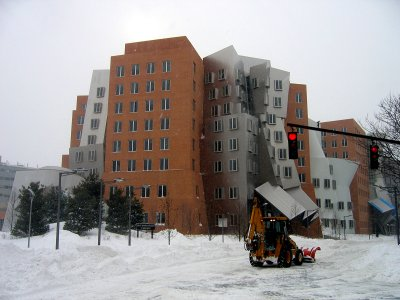 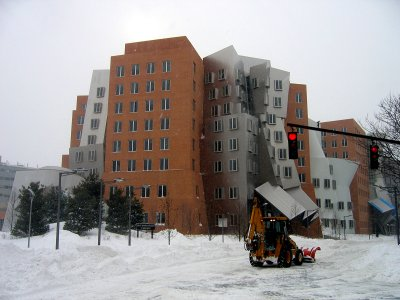 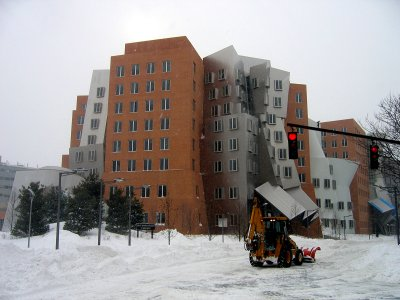 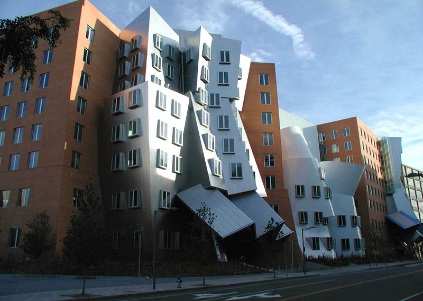 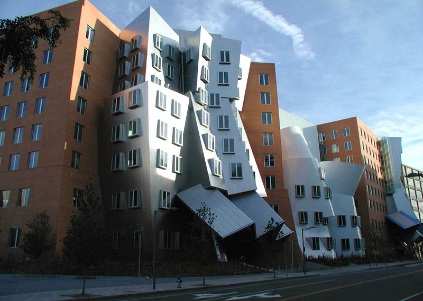 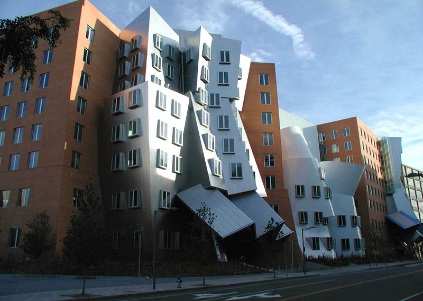 Beyond Euclidean space
Sets of points

Earth-Mover Distance
(Wasserstein space)
[Charikar’02,
Indyk-Thaper’04,
Naor-Schechtman’06,
A-Indyk-Krauthgamer’08…]
19
Summary: Similarity Search
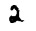 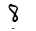 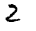 objects
high-dimensional vectors
similarity
distance b/w vectors
Geometry
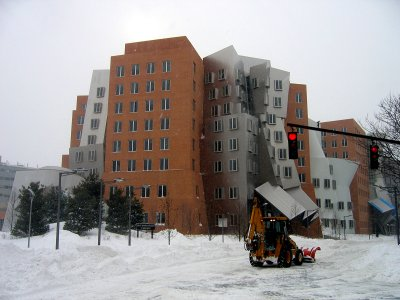 Similarity
Search
Nearest Neighbor Search
Different applications lead to different geometries
Connects to rich mathematical areas:
Space partitions and isoperimetry: what’s the body with least perimeter?
Metric embeddings: can we map some geometries into others well?
Only recently we (think we) understood the Euclidean metric
Properties of many other geometries remain unsolved!
To search or not to search
20